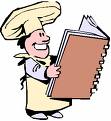 Cooking TermsThe language of the recipe
In order to be successful in the kitchen, you MUST know their meanings!
Why do I need to know these?
To Determine:
	if it’s at your skill level
	if you have required equipment
	if you have enough time to
        prepare
	how to achieve the best results
Simmer
To heat just below boiling (example: soup)
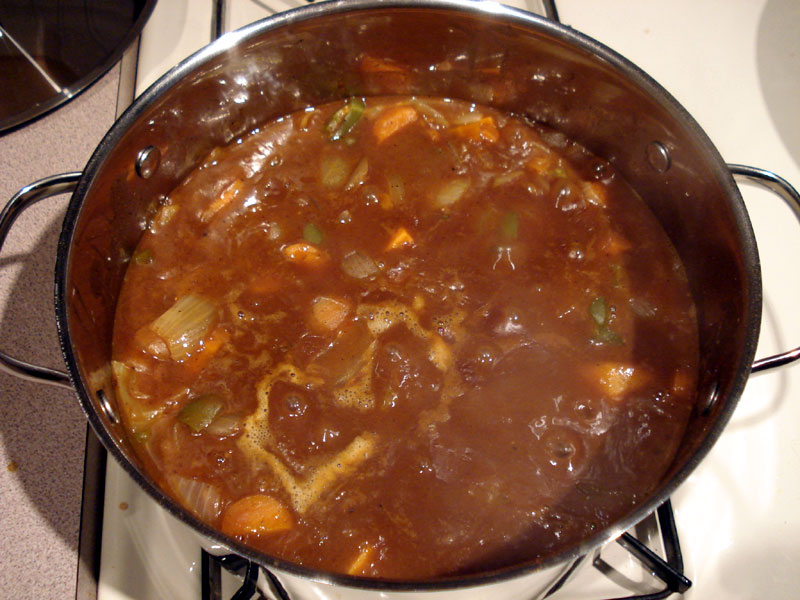 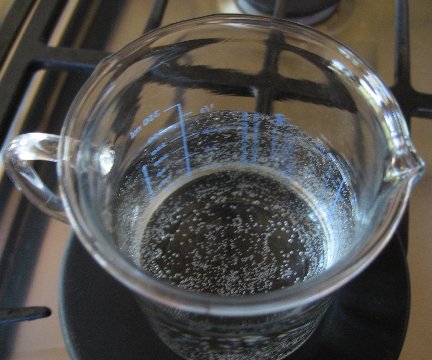 Boil
To heat until bubbles rise and break the surface
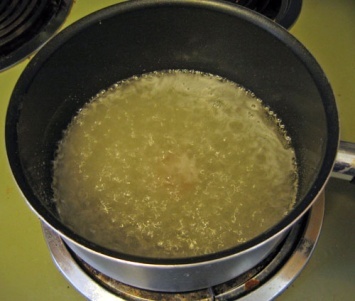 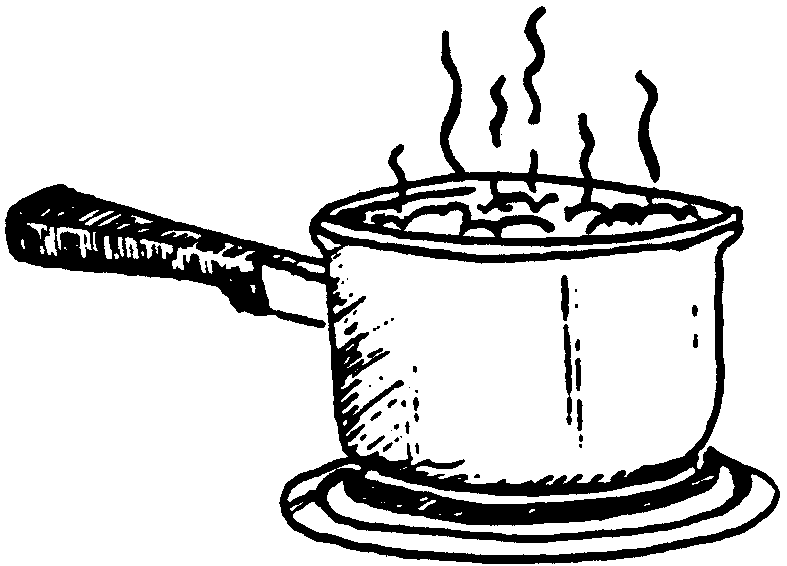 Stir
To mix in a circular 
motion.
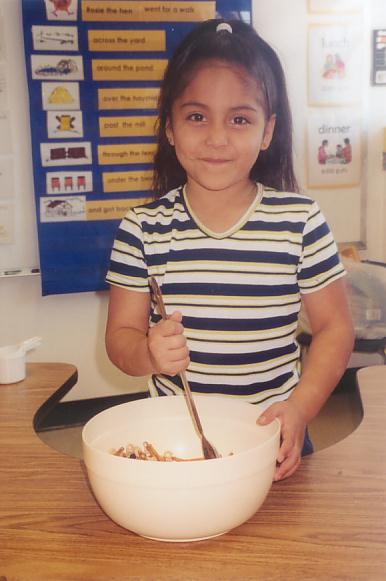 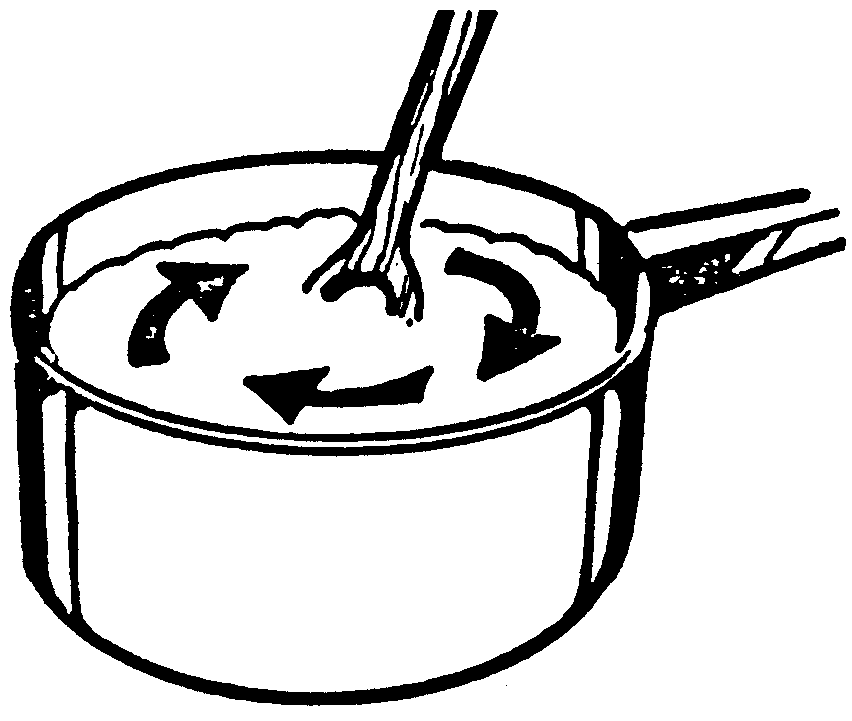 Toss
To mix foods lightly with a lifting motion
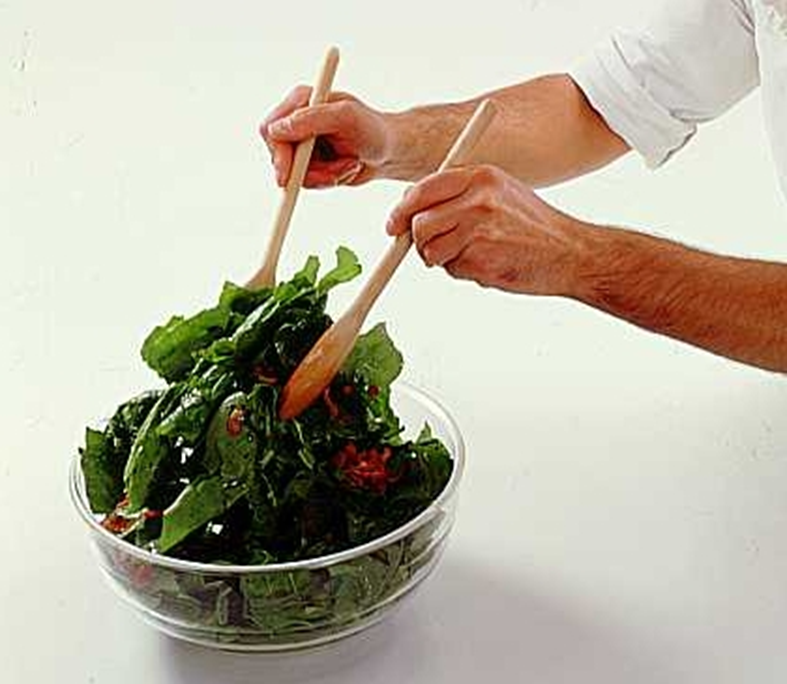 Blend
To stir two or more ingredients so they are combined
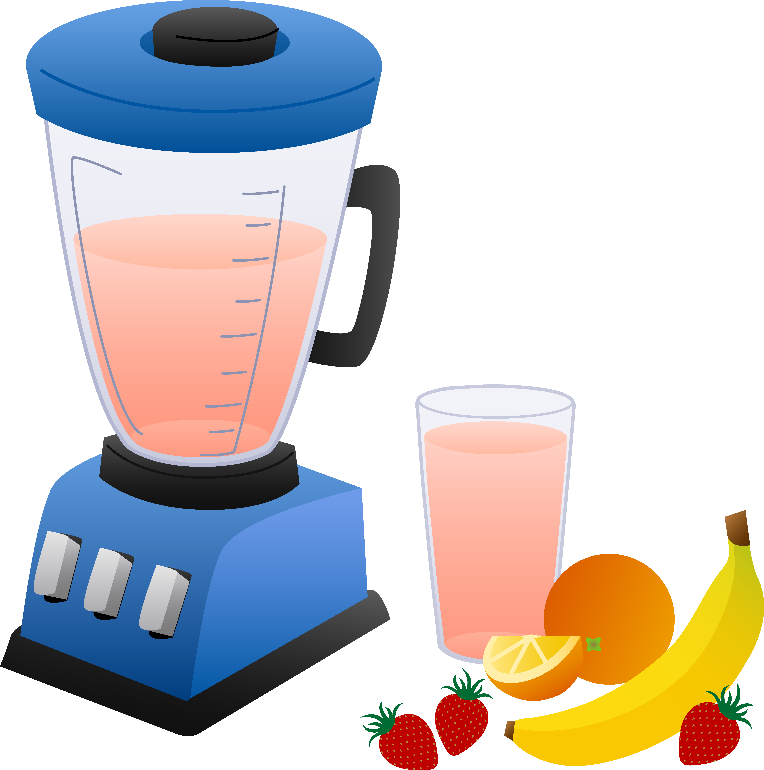 Season
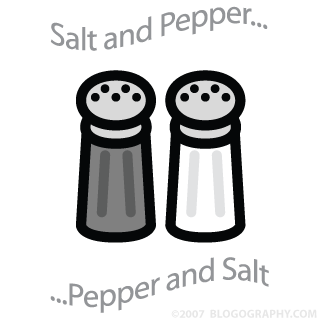 To add spices to a food to add flavor
Melt
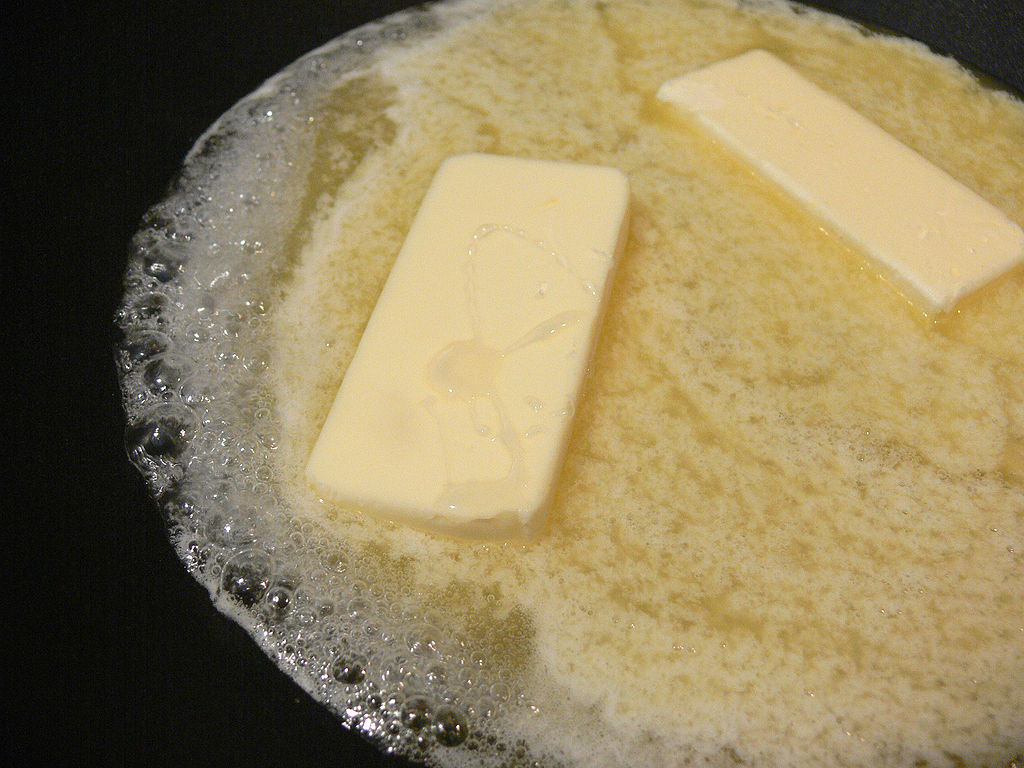 To add heat
to change a
food from a 
solid to a liquid
Beat
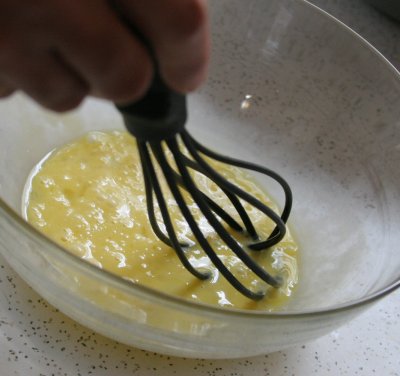 To make a mixture smooth by stirring rapidly.
Preheat
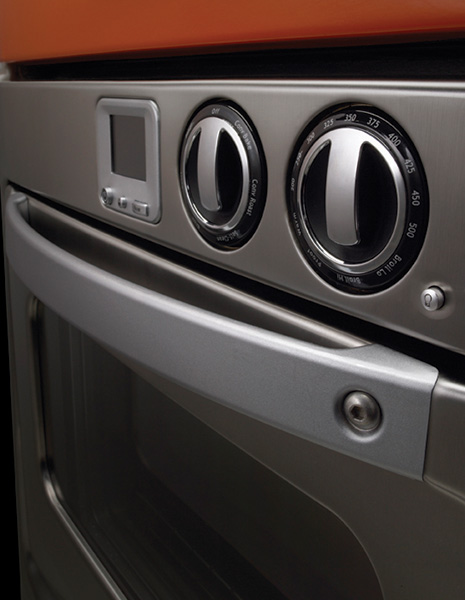 To turn the oven heat on before baking.
Grease
To spread or spray a thin layer of fat on baking pan 
(to prevent from sticking).
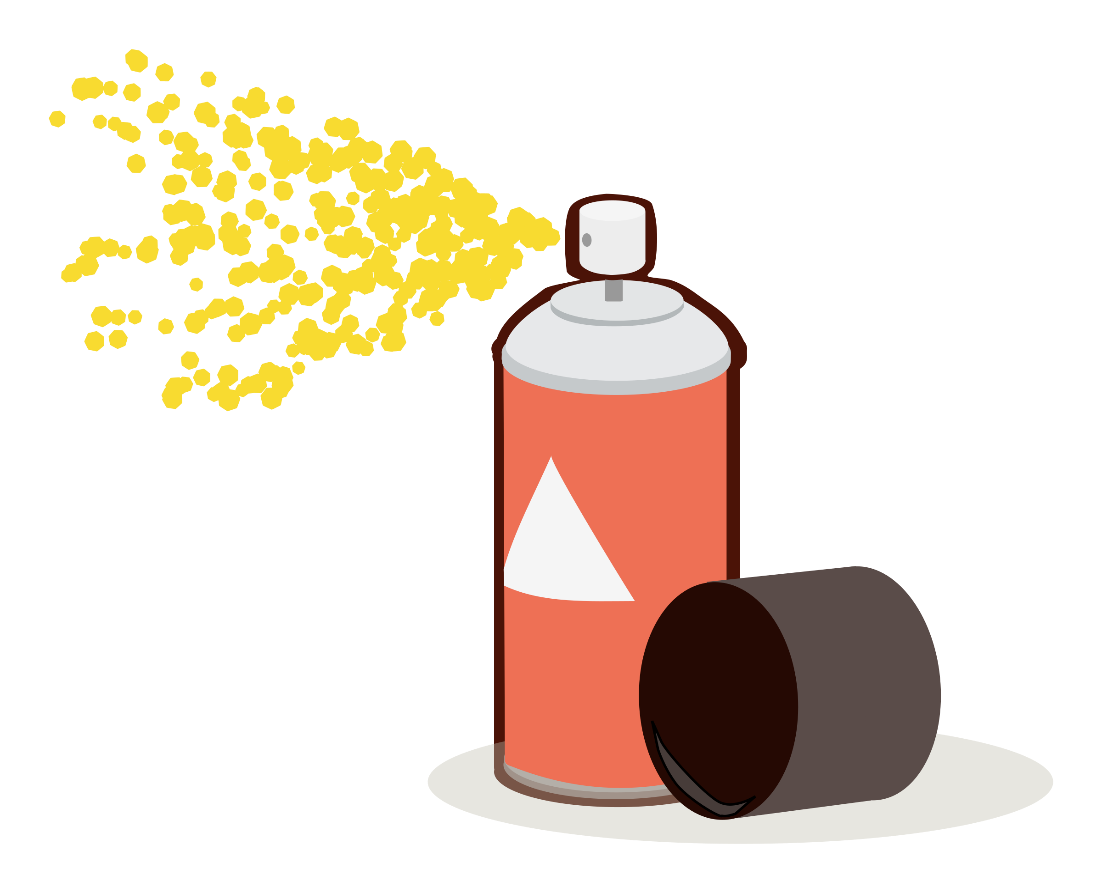 Bake
To cook in the oven with dry heat.
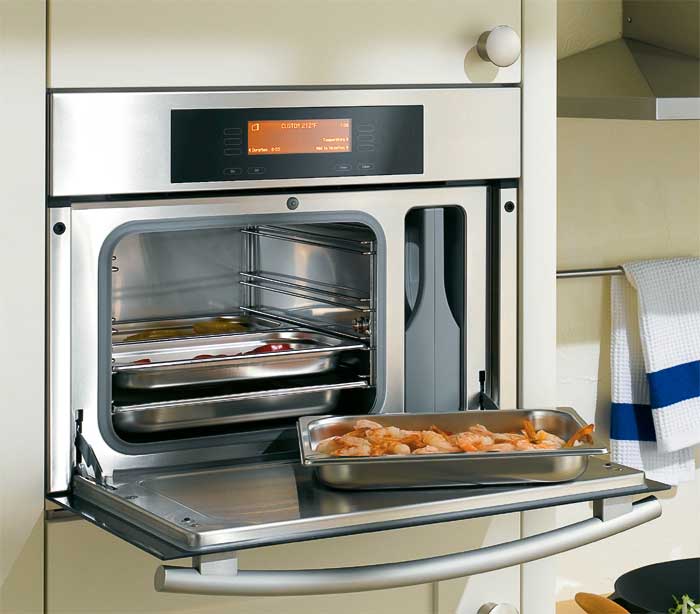 Fold
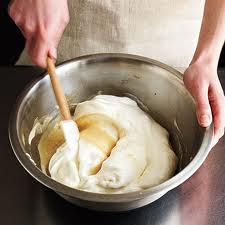 To add an ingredient into a light mixture by cutting down through the middle, across the bottom and up the side of the bowl with a rubber scraper
Brown
To cook in a small amount of fat over high heat to brown the surface
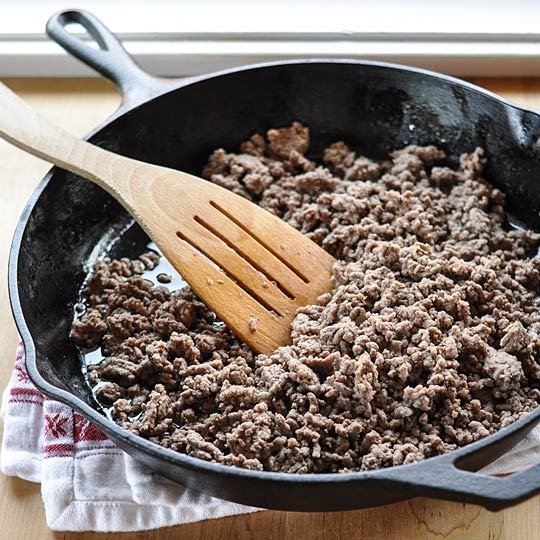 Fry
To cook in hot fat
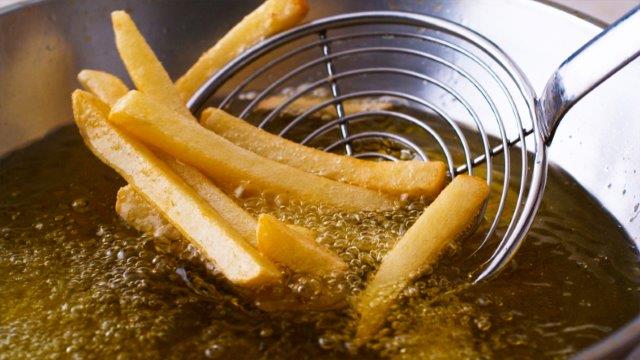 Slice
To cut into even slabs (or slices)
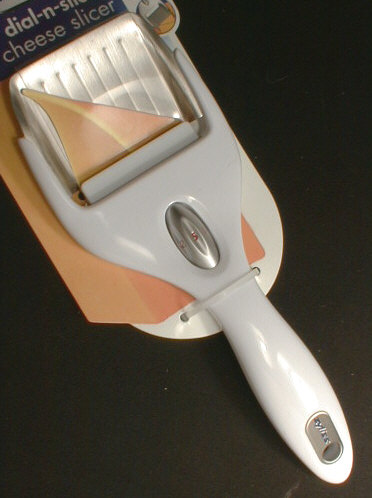 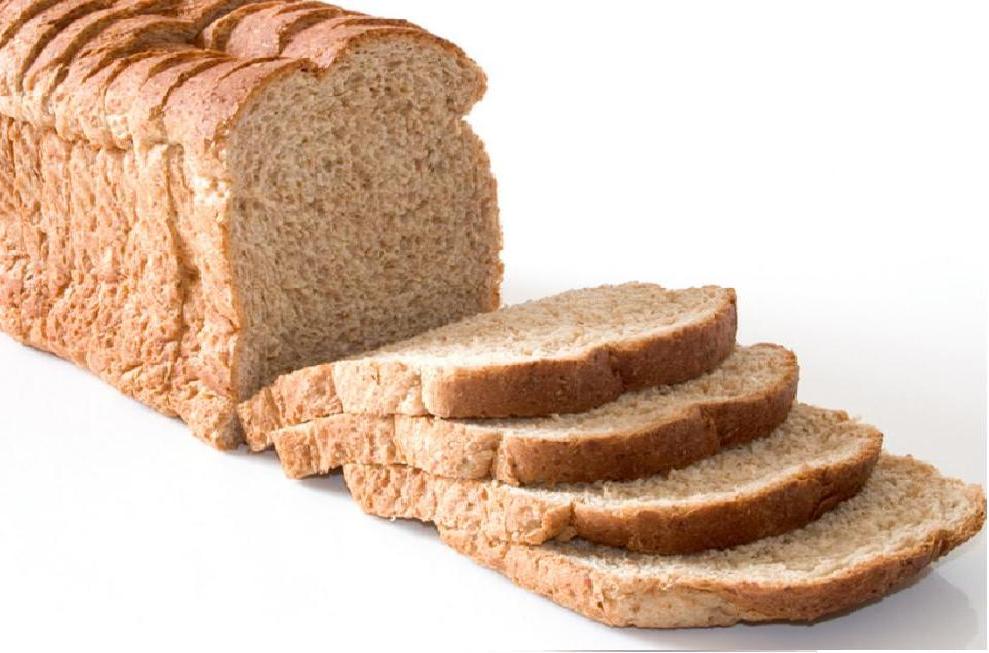 Cream
To mix butter and sugar until smooth
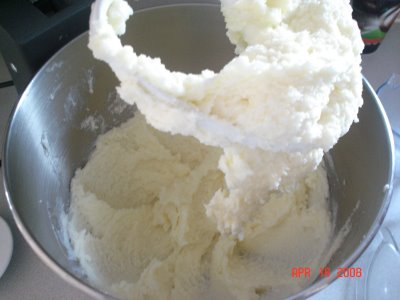 Grate
To rub on a tool that shreds or separates food into smaller pieces.
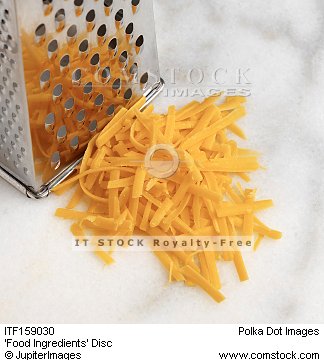 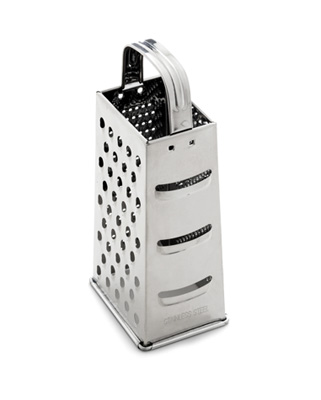 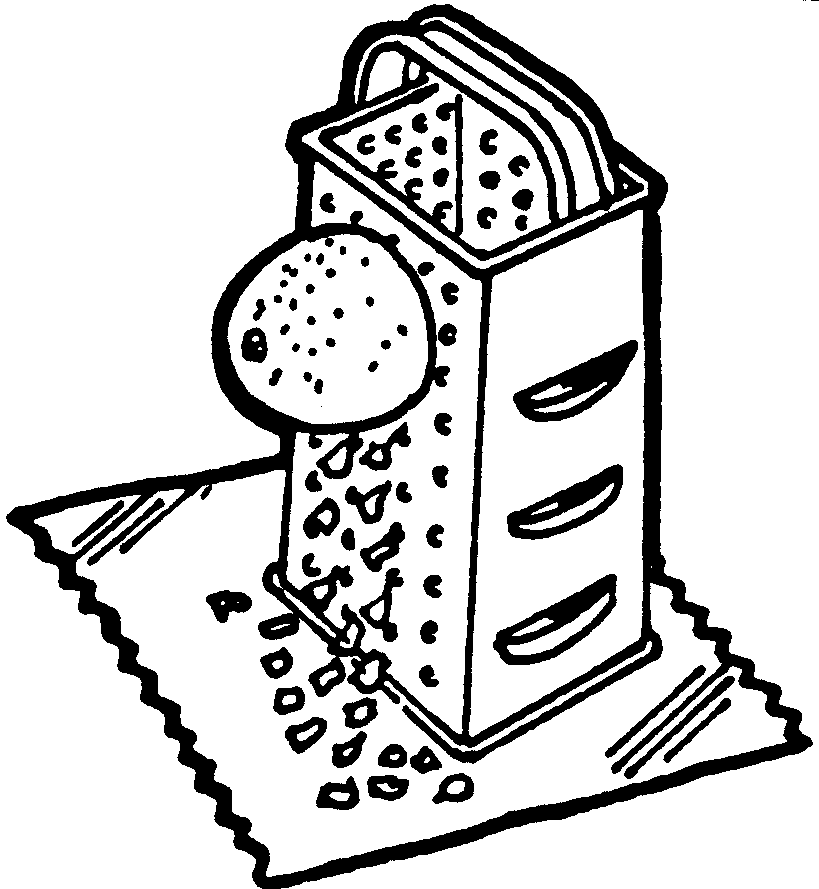 Dice
To cut into small squares (like dice)
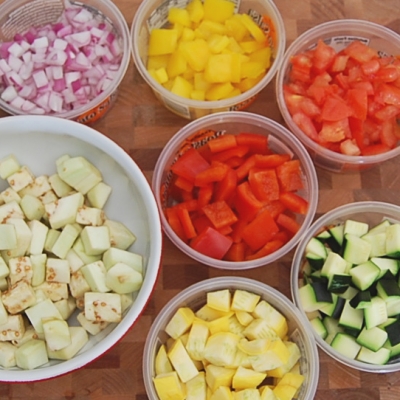 Chop
To cut into small pieces
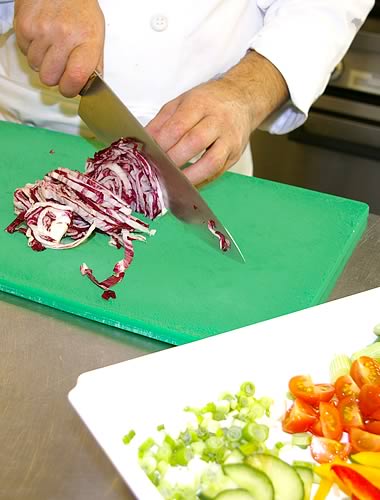 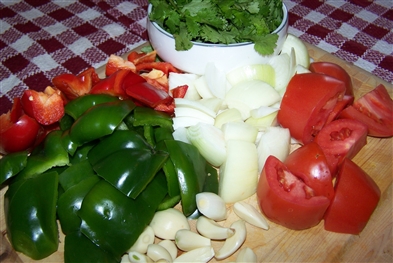 Mince
To cut into very small pieces
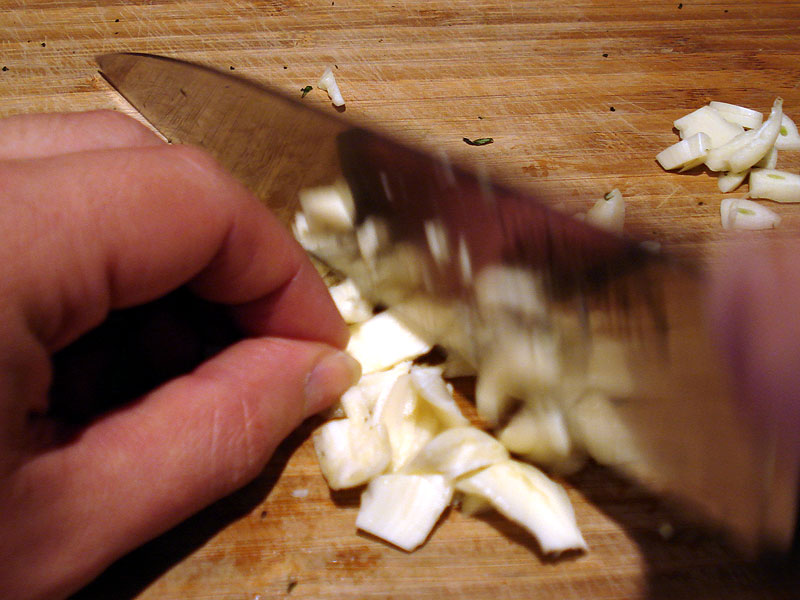 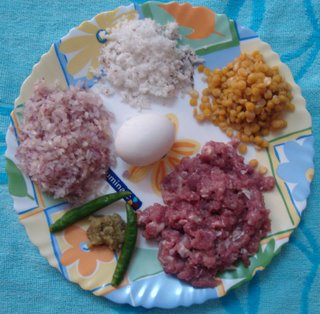